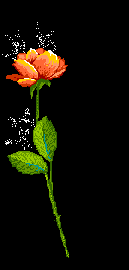 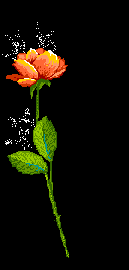 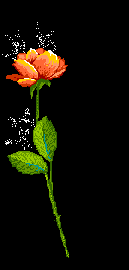 সকলকে ফুলেল শুভেচ্ছা
পরিচিতি
নামঃ আযহারুল ইসলাম মাহমুদ 
সহকারী শিক্ষক		
৯ নং নয়ানীলক্ষ্মী সরকারী প্রাথমিক বিদ্যালয়    
 হাইমচর, চাঁদপুর।
মোবাইলঃ ০১৭২৪৮২৪০১৭
ই-মেইলঃ azharfa99@gmail.com
শ্রেণীঃ প্রথম
বিষয়ঃ বাংলা
পাঠঃ  ১৬ ( শুনি ও  বলি)
পিরিয়ডঃ ১
কলম ধরি। খবর পড়ি।গম ভাঙাই। ঘর বানাই। ব্যাঙ ডাকে, ঘ্যাঙ ঘ্যাঙ!
শিখন ফল
শোনাঃ
1.1.1বাংলা বর্ণমালা স্পষ্ট ও শুদ্ধ উচ্চারণে পড়তে  পারবে। 1.২.1 কারচিহ্নহীন শব্দ মনোযোগসহকারে শুনবে ও মনে রাখবে।  
1.২.২ কারচিহ্নযুক্ত শব্দ মনোযোগসহকারে শুনবে ও মনে রাখবে। 
1.২.৩ কারচিহ্নহীন ও কারচিহ্নযুক্ত শব্দ দিয়ে তৈরি বাক্য শুনবে।
1.৩.১ নির্দেশনা ও অনুরোধ শুনে পালন করবে।
1.৩.২  প্রশ্ন শুনে বুঝতে পারবে। 
বলাঃ
1.1.1 বাক্য ও শব্দে ব্যবহৃত বাংলা বর্ণমালার ধ্বনি স্পষ্ট ও শুদ্ধভাবে বলতে পারবে।
1.২.1 কারচিহ্নহীন শব্দ স্পষ্ট ও শুদ্ধভাবে বলতে পারবে। 
1.৩.১ অনুরোধ করতে পারবে।
1.৩.২ প্রশ্ন করতে ও উত্তর বলতে পারবে।
এসো ভিডিও দেখি
ভিডিও সম্পর্কে আলোচনা
পাঠ আলোচ্য বিষয়ঃ ব্যঞ্জনবর্ণঃ ক-ঙ পর্যন্ত বর্ণমালার গল্প শোনা ও  বলা
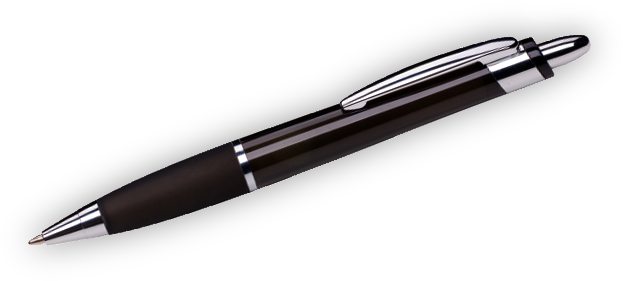 তোমরা ছবিতে কি দেখতে পাচ্ছ?
কলম
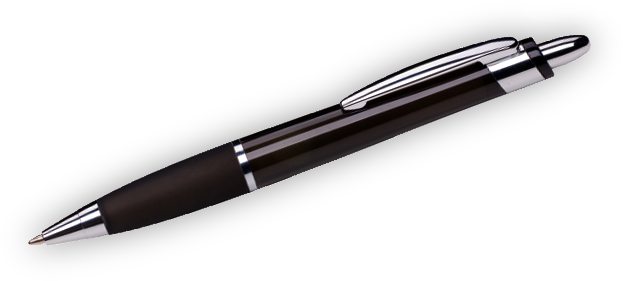 কলমটি কী রঙের?
কলম আর কী কী রঙের হয়?
কলম কোথায় পাওয়া যায়?
কলম দিয়ে আমরা  লেখালেখি করি।
কালো
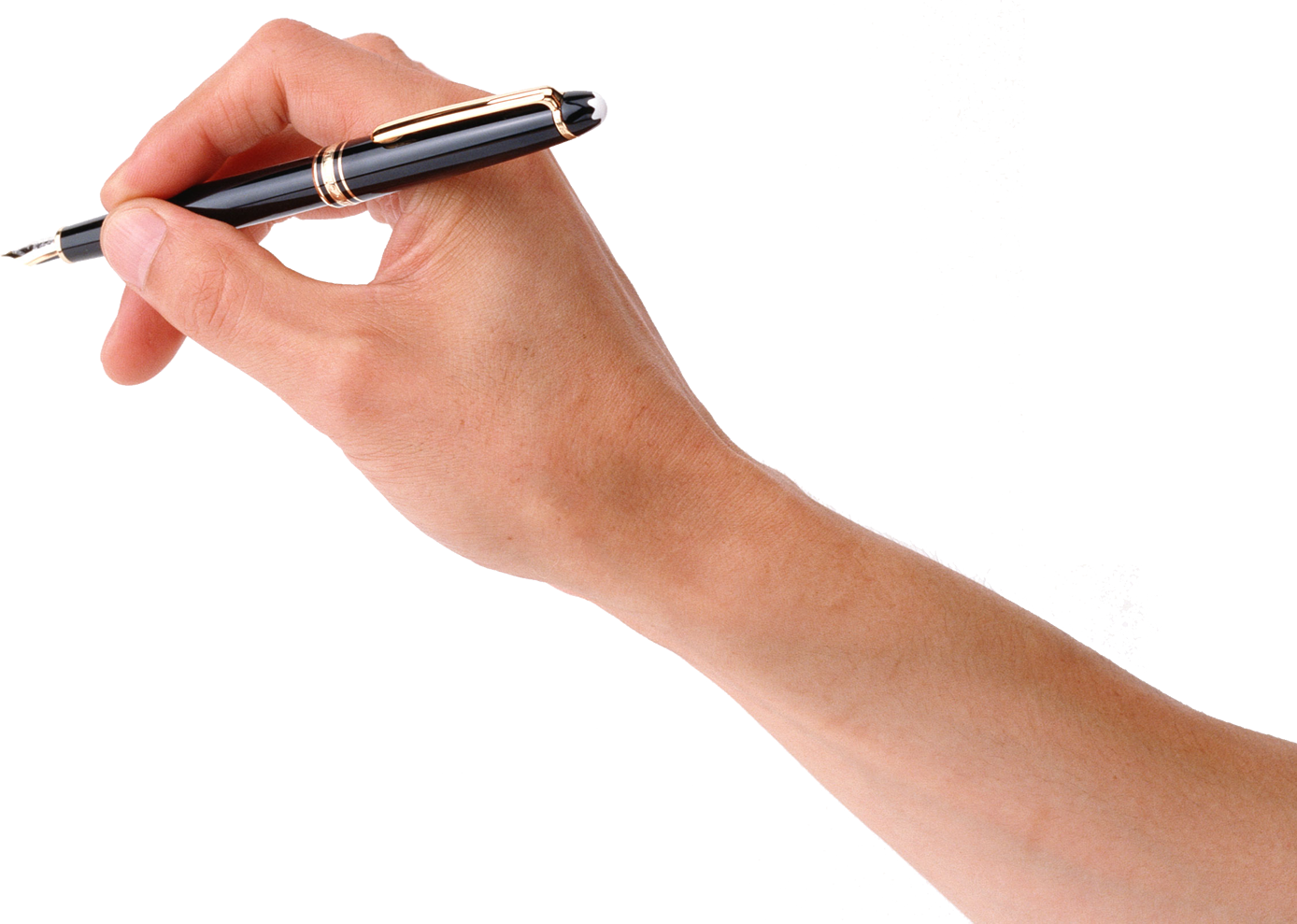 কলম দিয়ে আমরা কী করি?
লেখালেখি করি
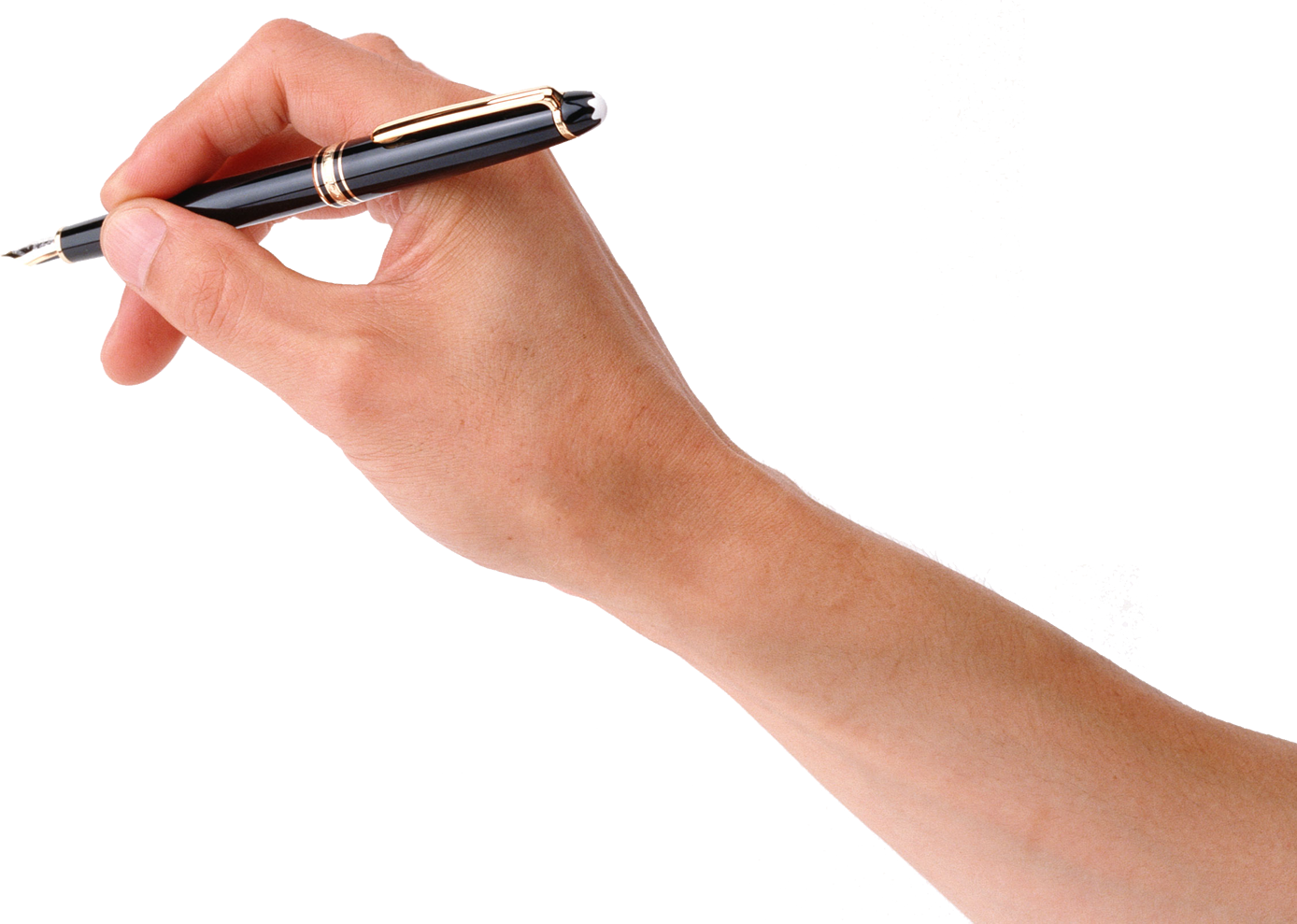 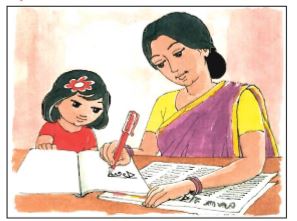 ক
ল
ম
ক
কলম ধরি।
কলম
ছবি তোমরা কি দেখতে পাচ্ছ?
মা কী করছেন?
ছবিতে আর কী দেখা যায়?
মেয়েটি কী করছে?
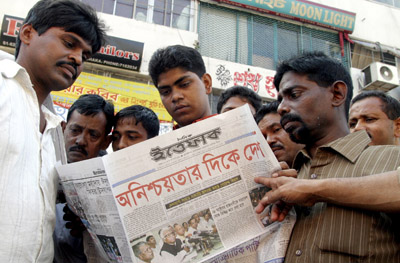 ছবিতে তোমরা কি দেখতে পাচ্ছ?
খবর পড়ছে
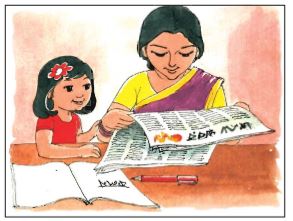 মার সাথে খবর পড়ছে
ছবিতে আর কি দেখা যায়?
মেয়েটি কি করছে?
খবর পড়ছে
ছবিতে মা কী করছেন?
কলম, খাতা
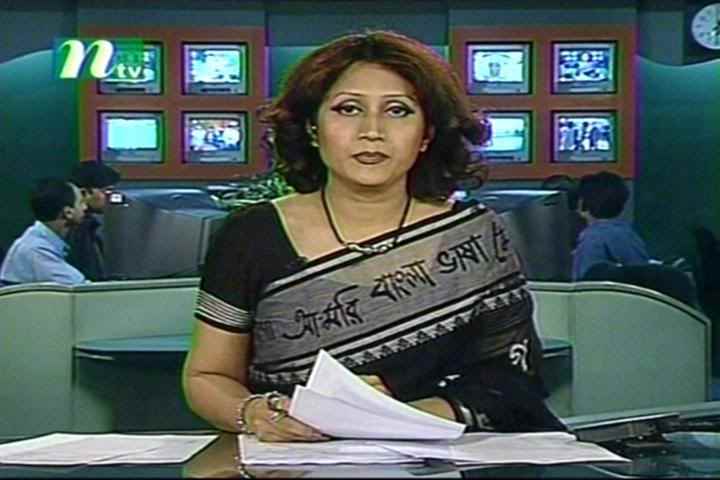 খ
খবর
খ
র
খবর পড়ি।
ব
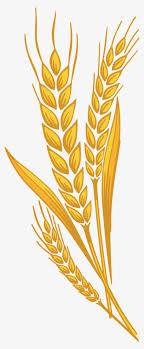 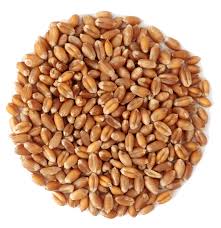 ছবিতে তোমরা কি দেখতে পাচ্ছ?
গম
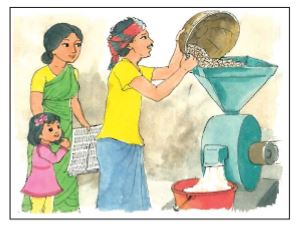 মায়ের হাতে তোমরা কি দেখতে পাচ্ছ?
ছবিতে বাবা কি করছে ?
খবরের কাগজ
গম ভাঙাচ্ছে
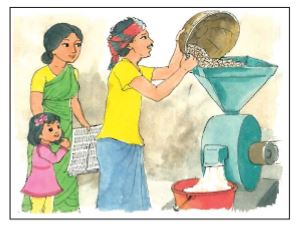 ম
গম
গ
গ
গম ভাঙাই।
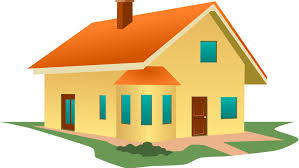 ছবিতে তোমরা কি দেখতে পাচ্ছ?
ঘর
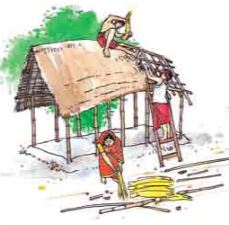 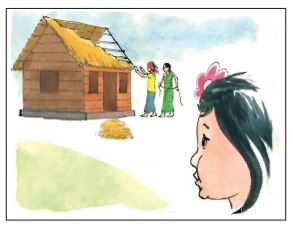 এই ছবিতে তোমরা কি দেখতে পাচ্ছ?
ঘর বানাতে কী কী লাগে?
বাঁশ, কাঠ, রশি/ দড়ি, টিন  ইত্যাদি।
ঘর বানাই
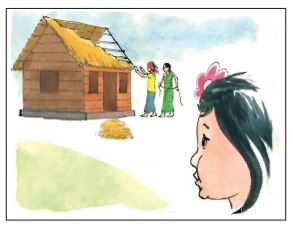 ঘর
ঘ
ঘ
র
ঘর বানাই।
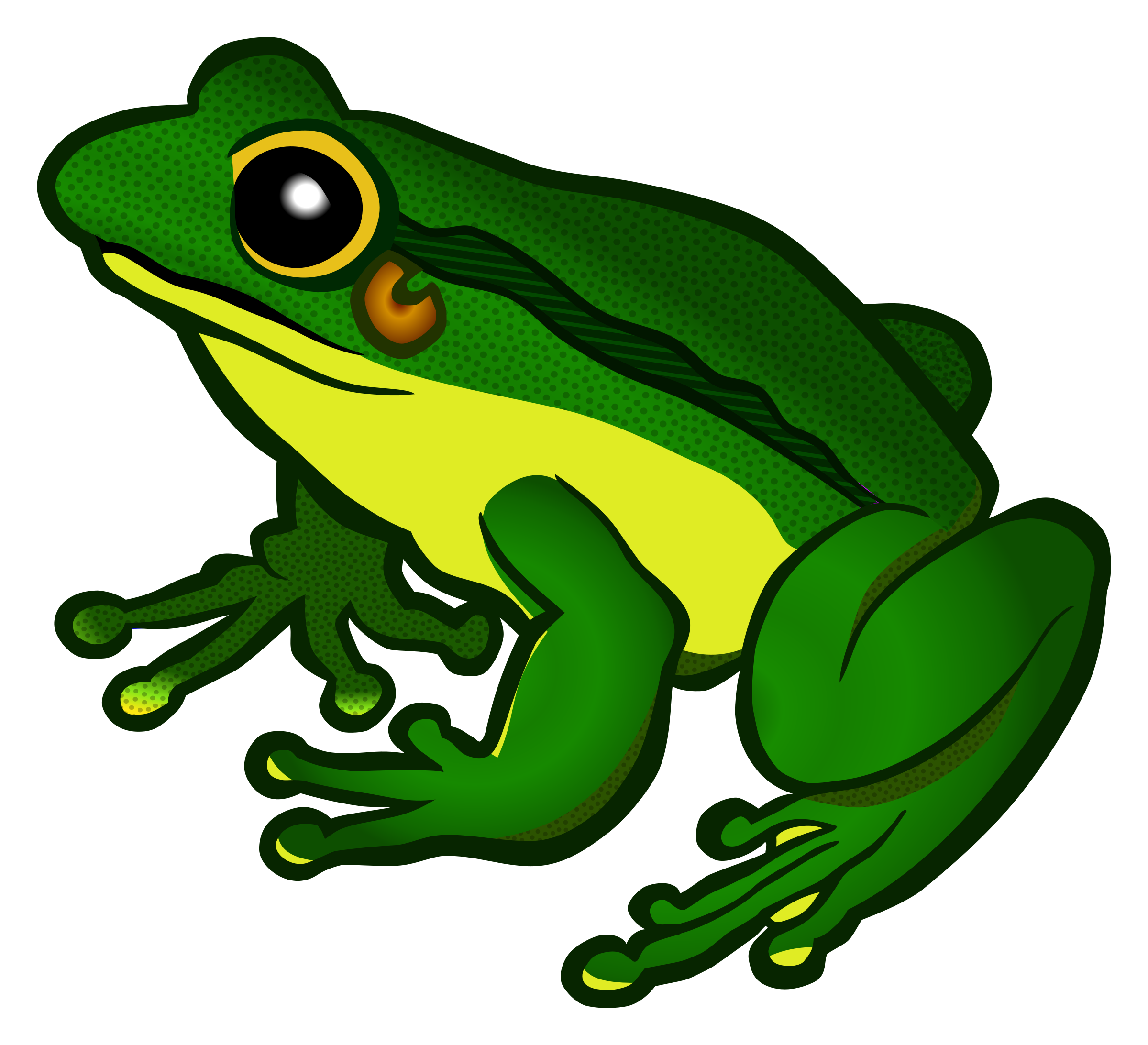 ছবিতে তোমরা কি দেখতে পাচ্ছ?
ব্যাঙ
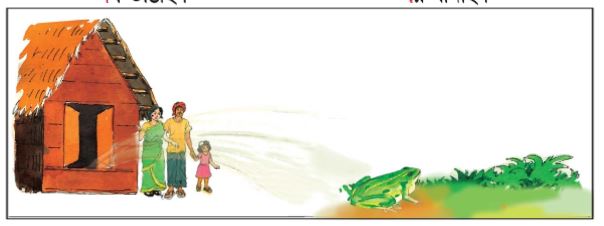 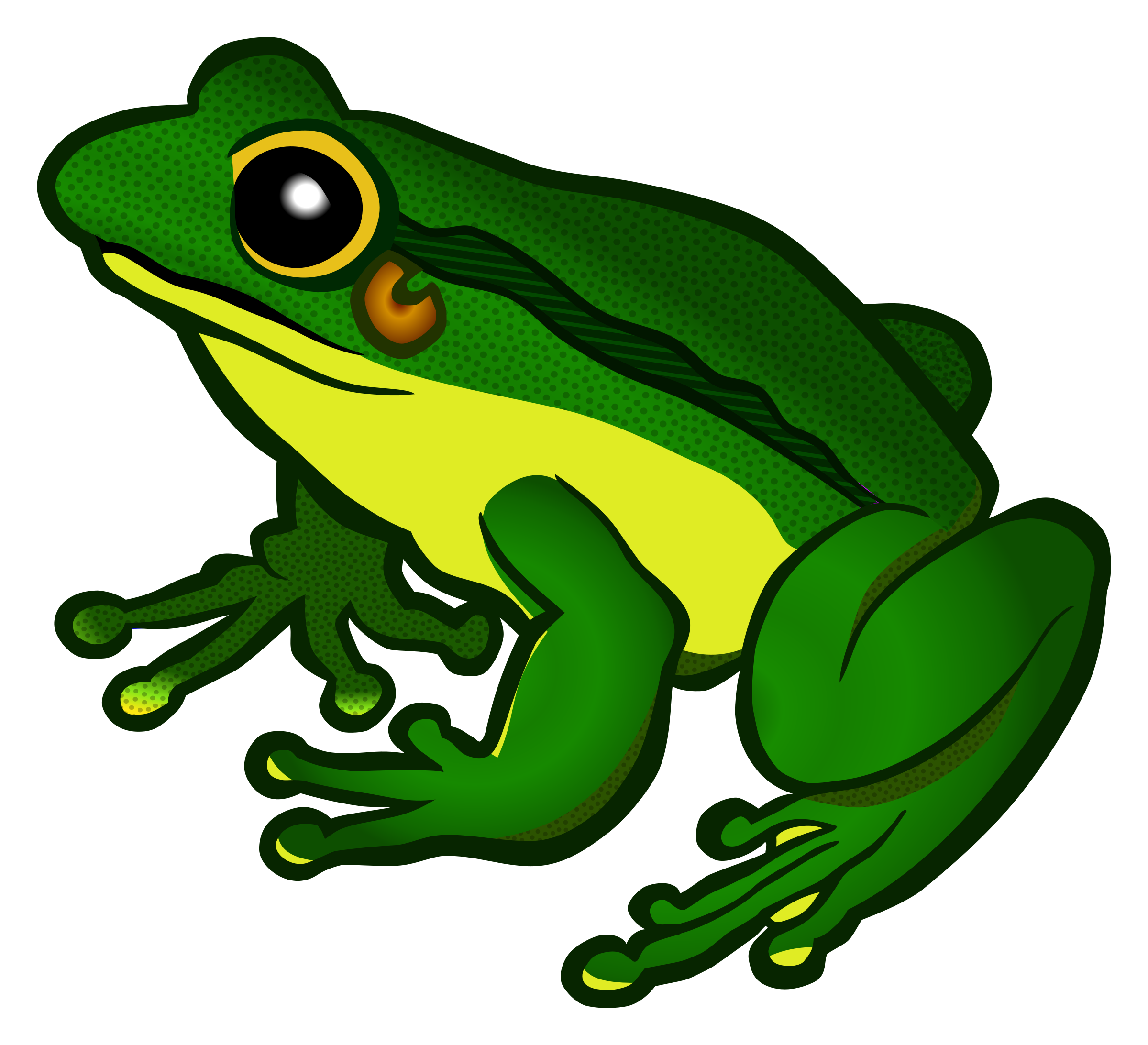 বলতো ব্যাঙ কখন ডাকে?
ব্যাঙ কিভাবে ডাকে?
ঘ্যাঙ ঘ্যাঙ!
বর্ষাকালে
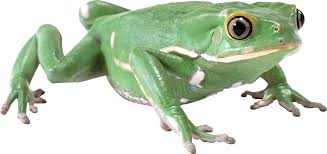 ব্যাঙ ডাকে, ঘ্যাঙ ঘ্যাঙ
ব্যাঙ
ব্যা
ঙ
ঙ
এসো গল্প শুনি
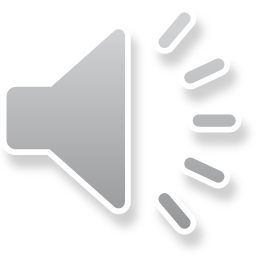 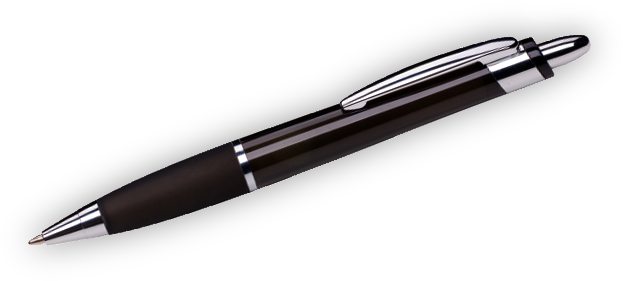 ক
ক
ল
ম
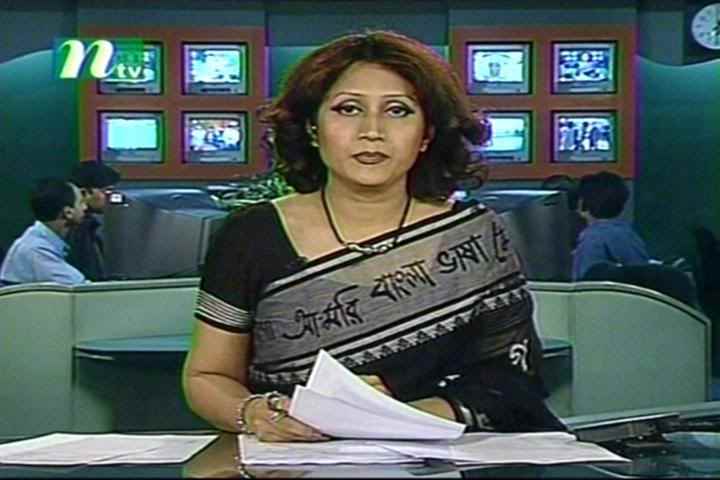 খ
ব
র
খ
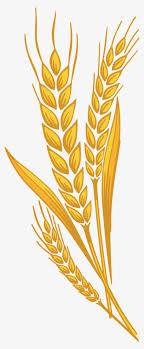 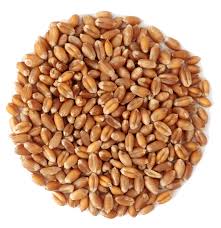 গ
ম
গ
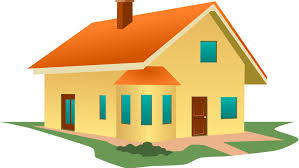 ঘ
র
ঘ
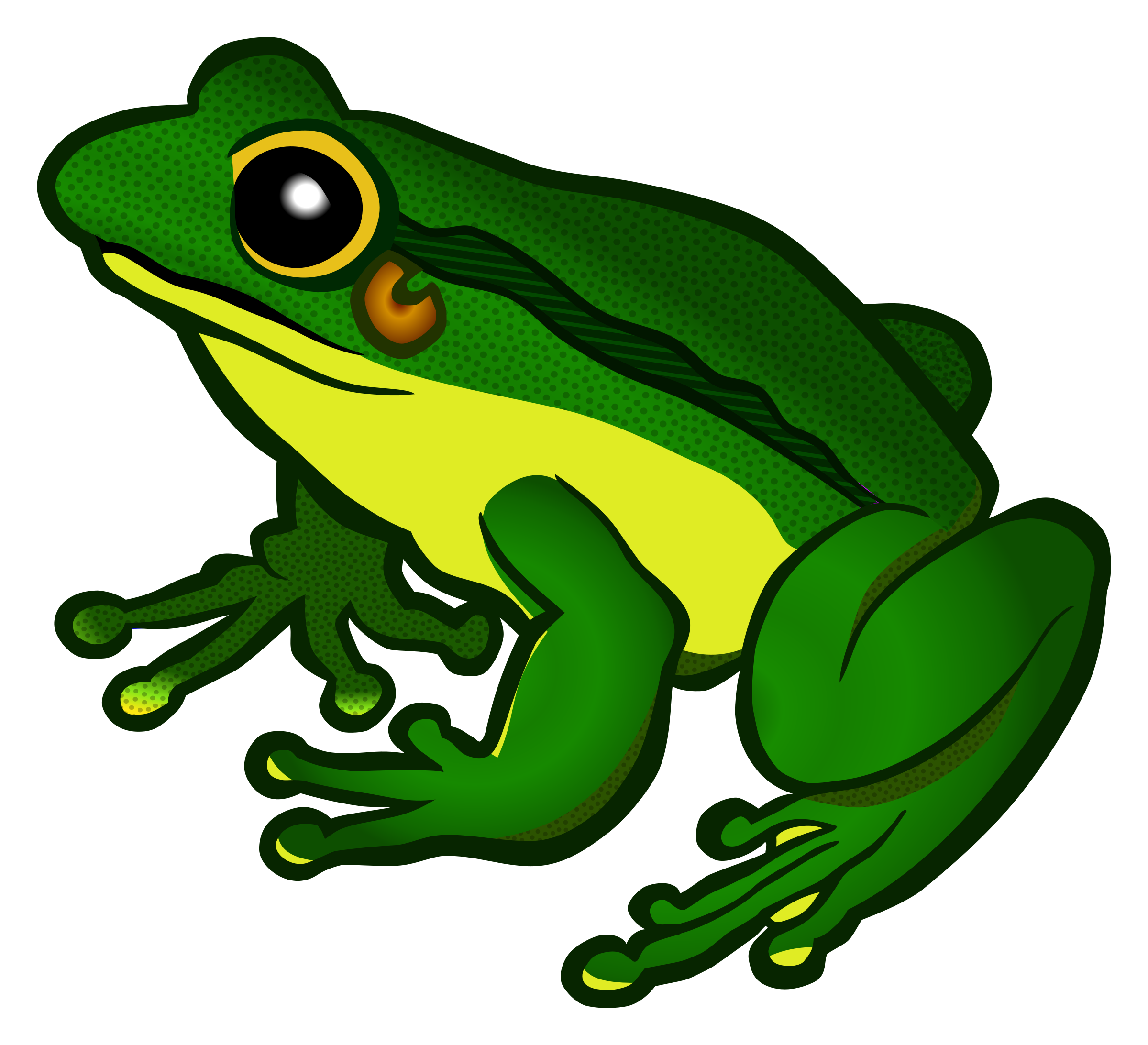 ঙ
ব্যা
ঙ
ছবি দেখে শব্দ বলি
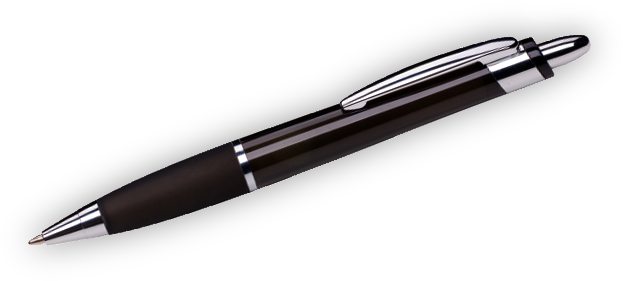 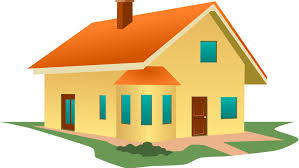 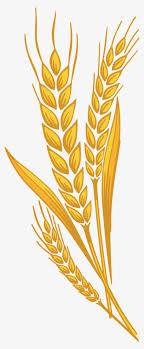 কলম
ঘর
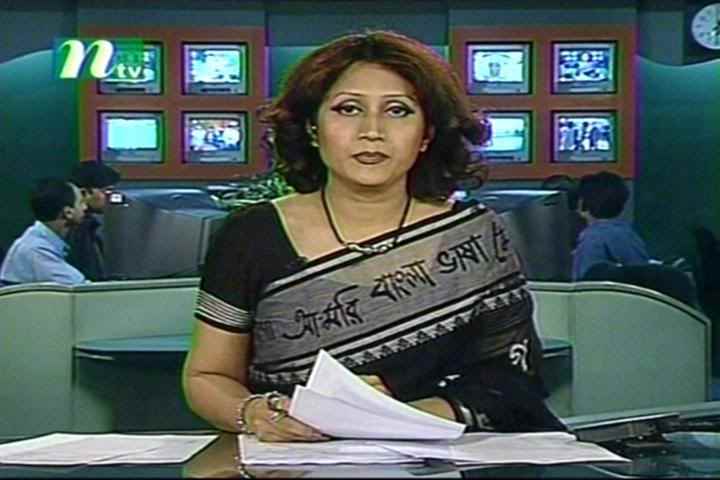 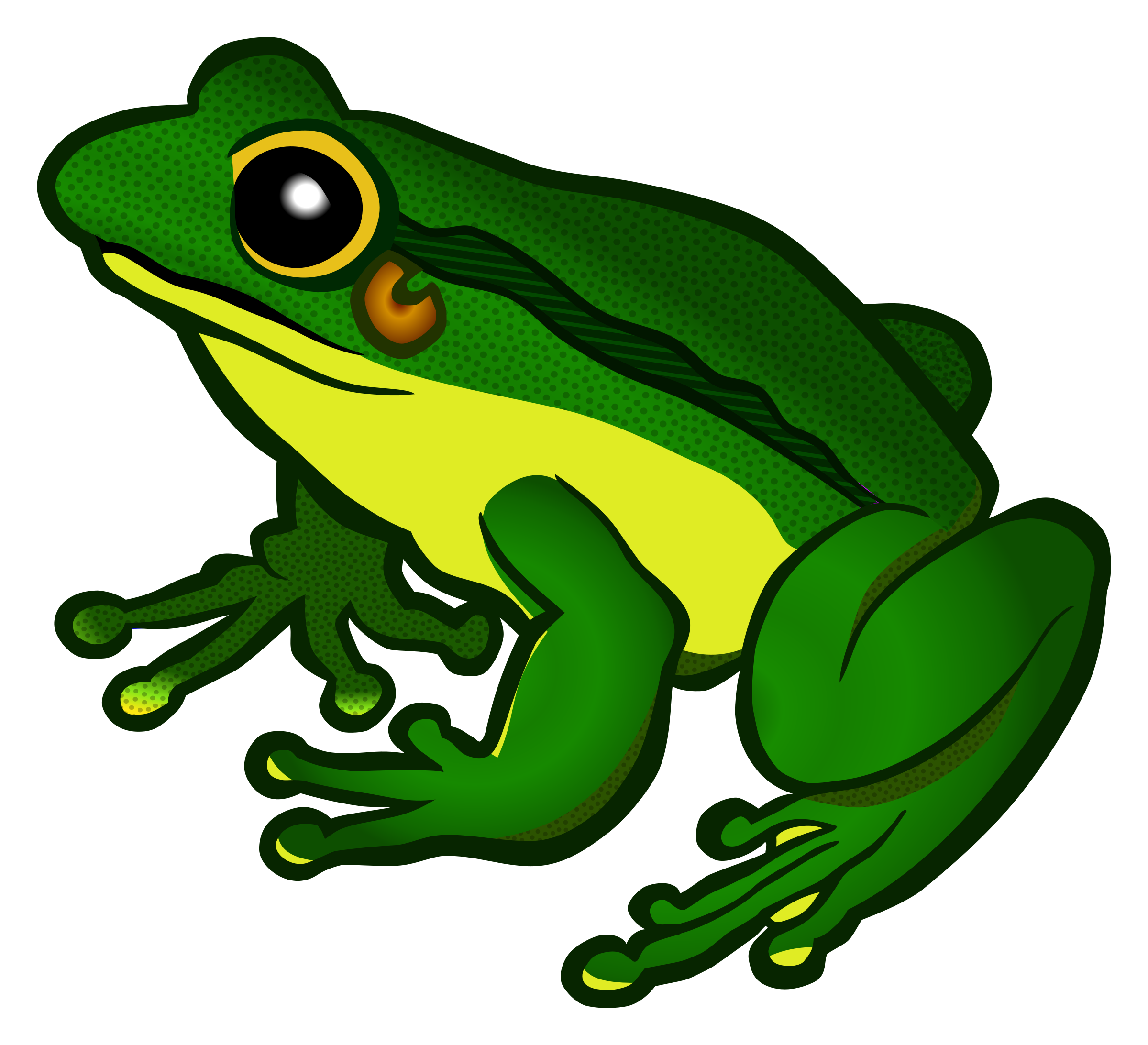 গম
খবর
ব্যাঙ
ছবি দেখে বাক্য বলি
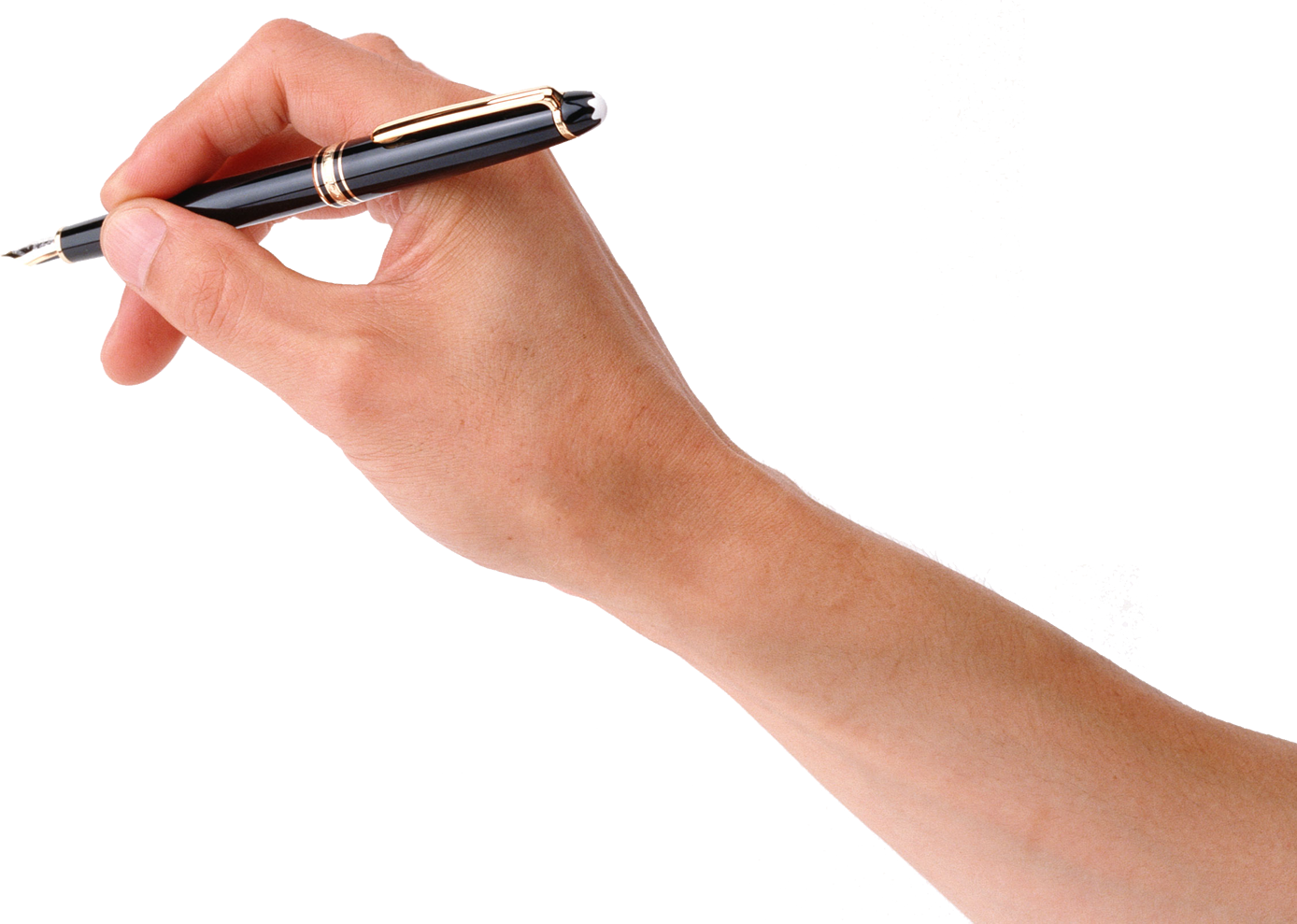 কলম ধরি।
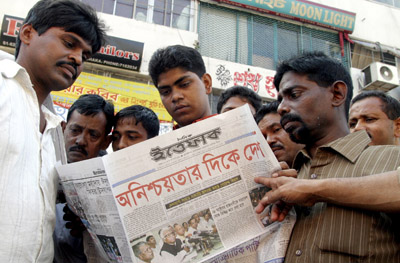 খবর পড়ি।
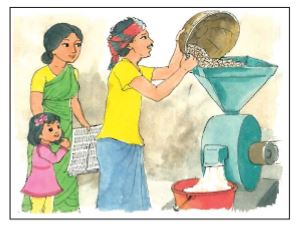 গম ভাঙাই।
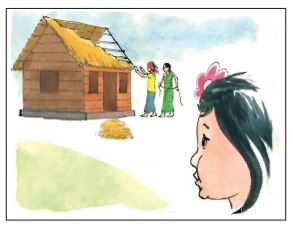 ঘর বানাই।
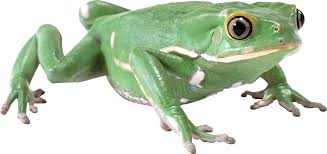 ব্যাঙ ডাকে, ঘ্যাঙ ঘ্যাঙ
বর্ণ দেখে শব্দ বলি
ক
কলম
ঘর
ঘ
খ
খবর
ঙ
ব্যাঙ
গ
গম
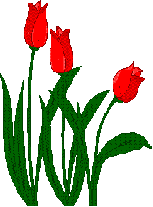 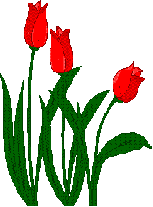 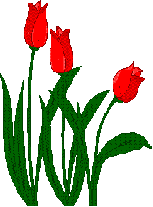 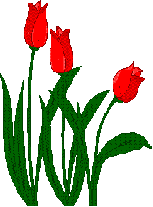 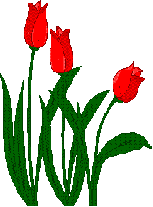 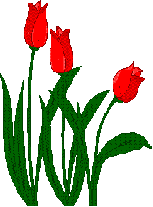 ধন্যবাদ সকলকে